Graphic charter forsmashing magazineweb site
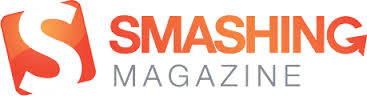 What does the «  Graphic charter » termmeans?
The graphic charter is a deliverable that guarantees a project’s consistent graphical identity. It defines the overall graphic, iconographic, typographic and ergonomic guidelines that should be followed on the site. It helps to guide and streamline integration, adaptation and utilisation of the various communications channels. Drafted at the end of a project, based on model templates, it is presented in the form of a PDF document (in print or online).
My width is: 367 px
My Height is : 96 px
My horizontal resolution =
MyVertical resolution= 96ppp
~QUICK VIEW~
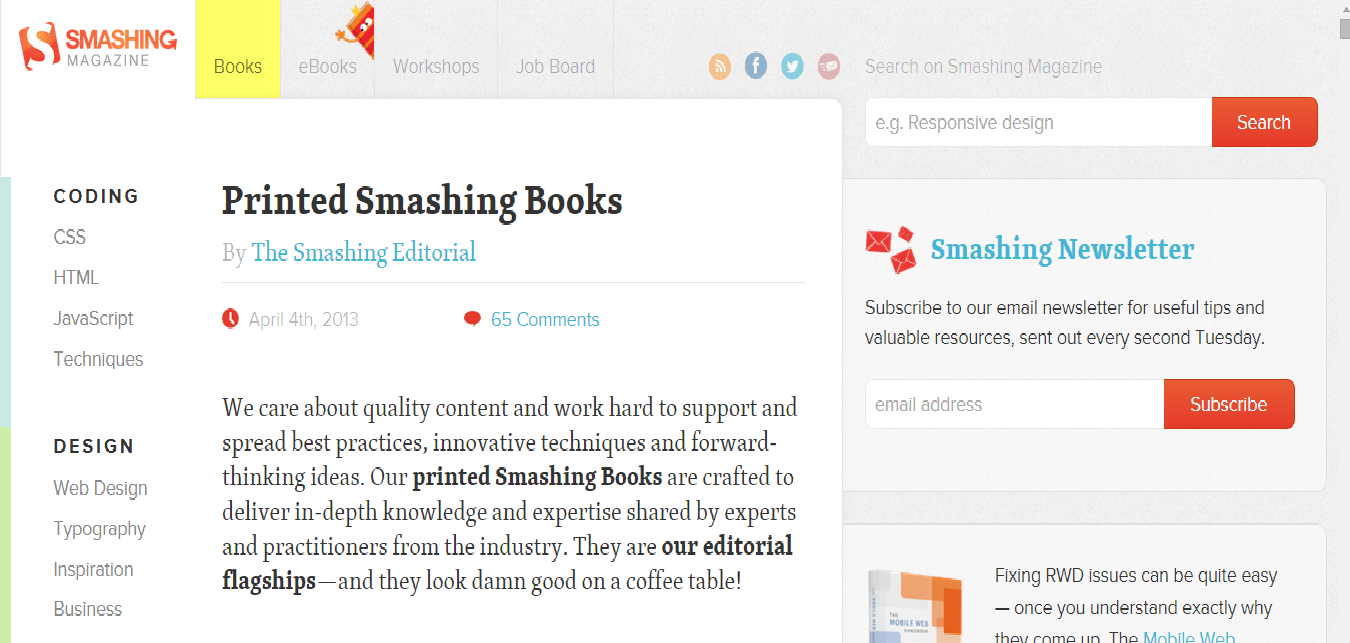 USED ICONS:
How can you contact the magazine:
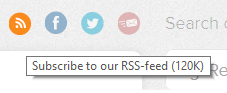 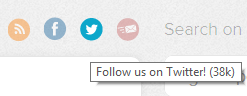 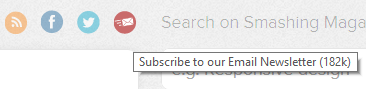 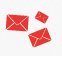 Facebook Page
Email Newsletter
Tweeter
RSS-FEED
How can you buy their books:
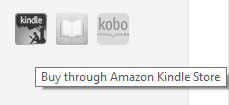 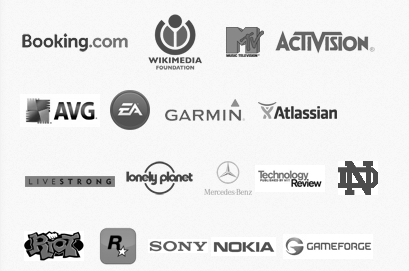 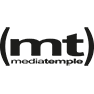 Who are their partners:
(We are proudly hosted onMedia Temple Dedicated Servers. Performance matters.)
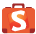 Their Offers:
 (Smashing Job Board)
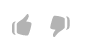 How can you evaluate them:
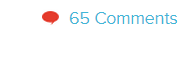 ✎ Write for us
0,42
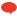 0,53
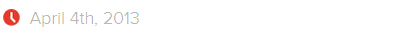 What date/time it is:
0,42
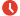 0,53
USED PICTURES:
Wallpapers they provide:
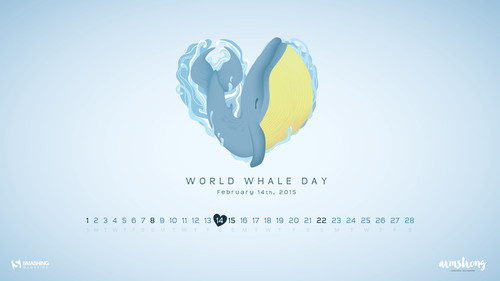 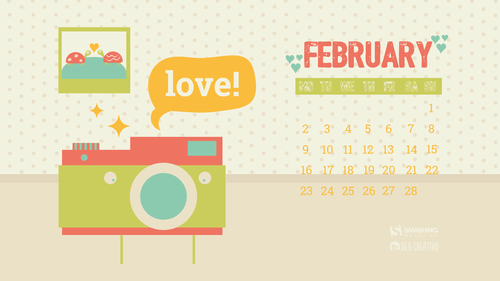 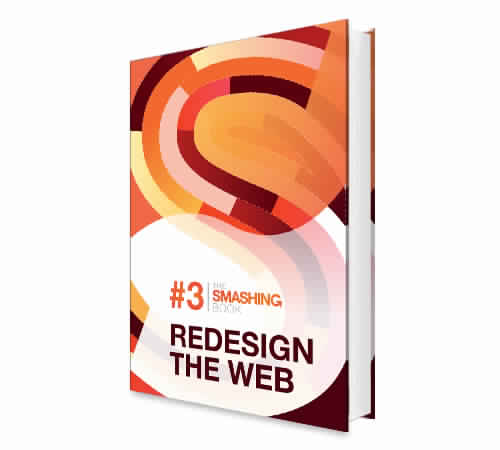 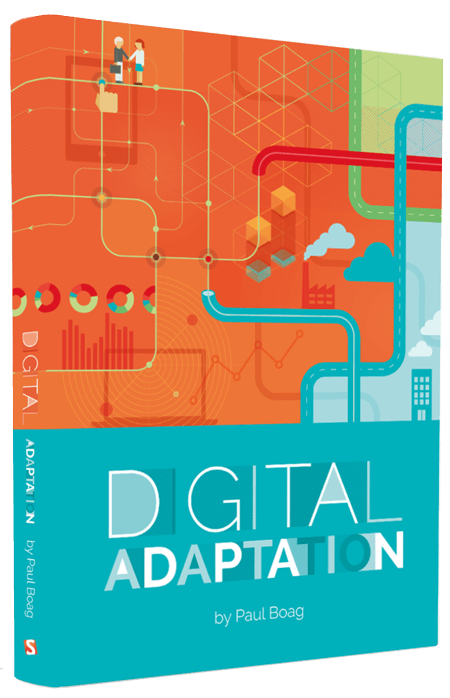 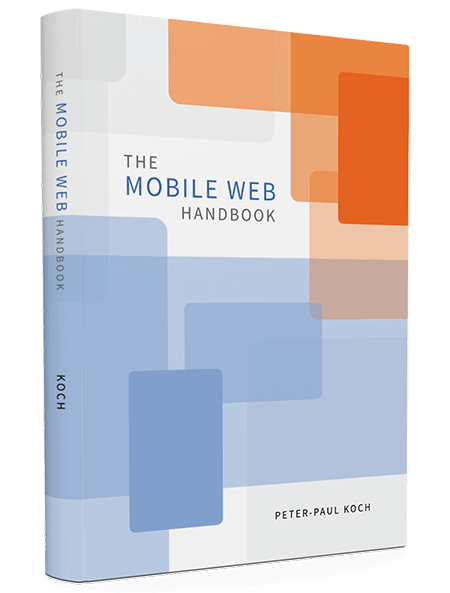 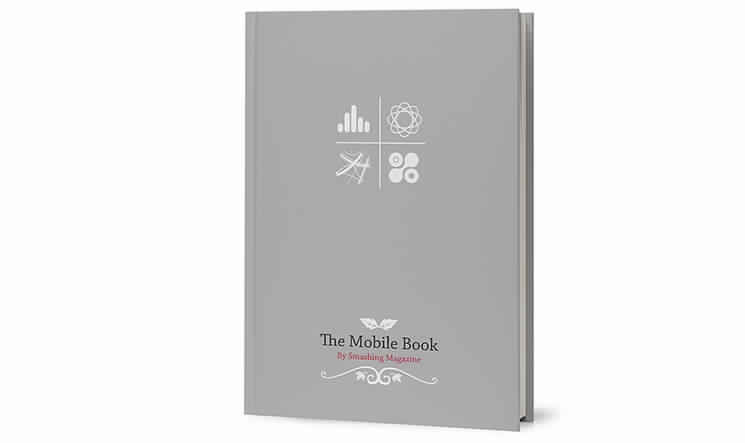 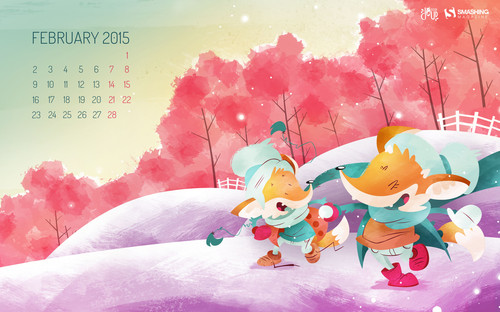 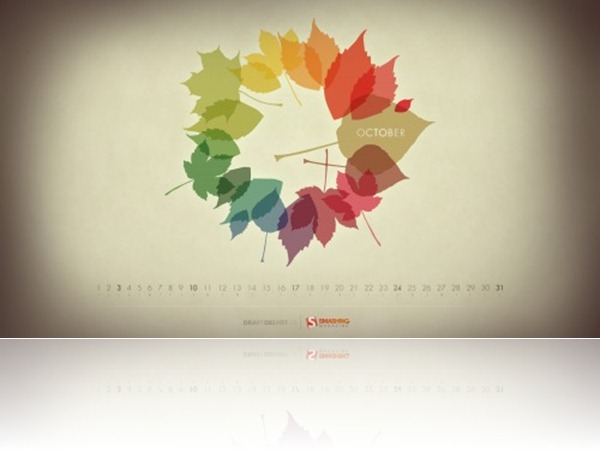 Books’s Samples:
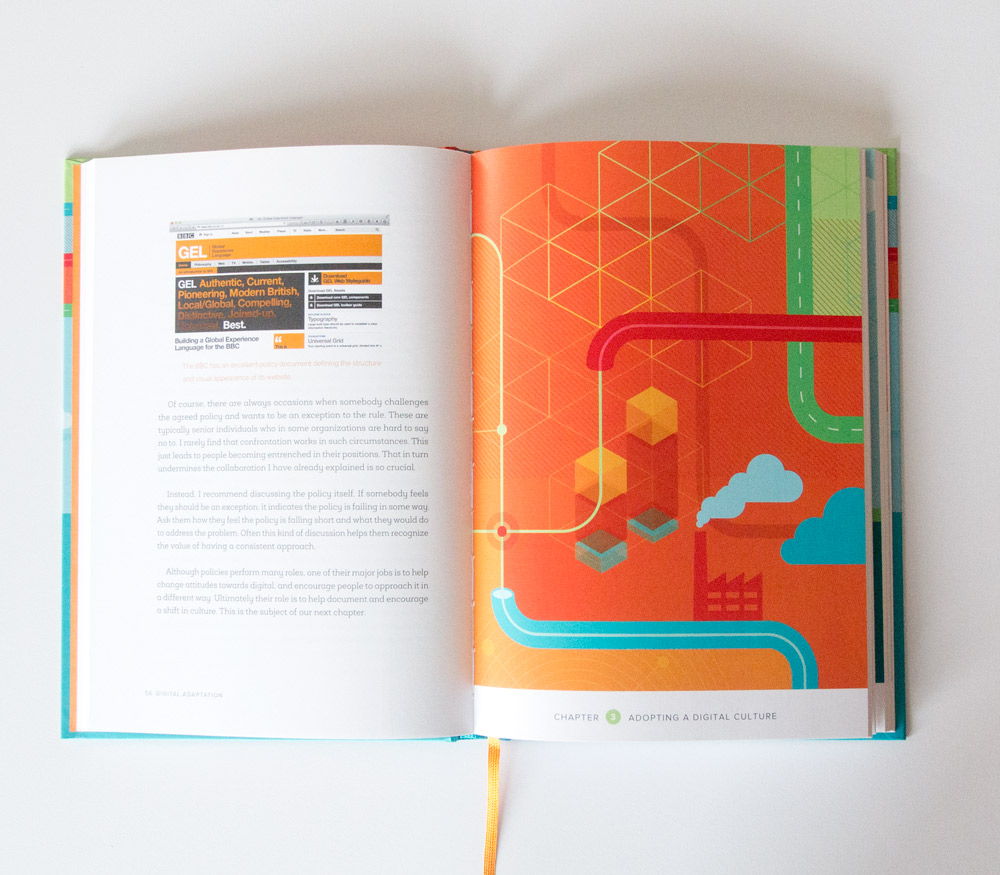 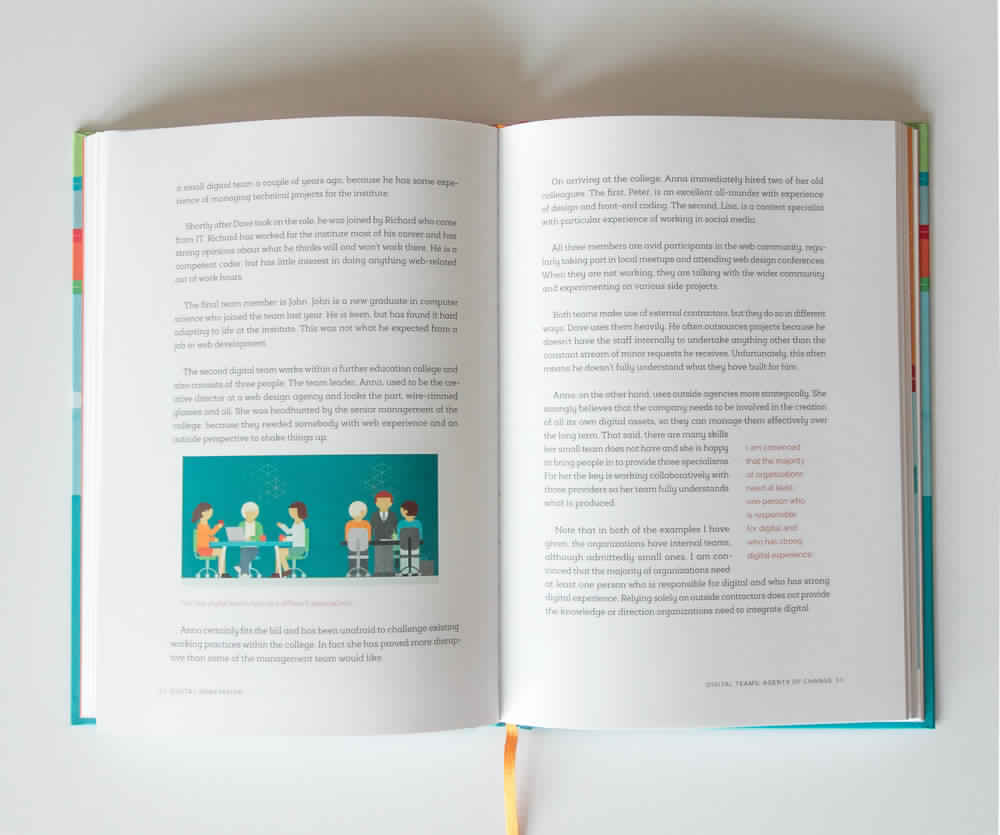 Books’s Authors:
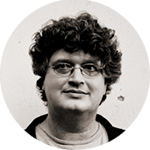 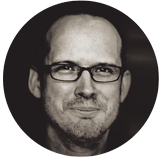 Peter-Paul Koch (PPK)

Wrote: 

Mobile Web Handbook
Paul Boag

Wrote: 
Digital Adaptation
Advertsisements:
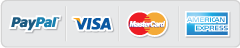 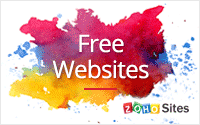 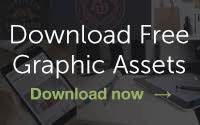 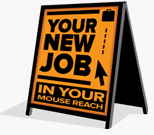 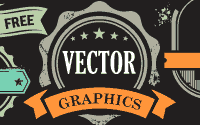 USED FONTS:
Consolas:
Eg: position fixed, overflow: auto and background-attachment
Georgia 
 
Eg: Printed Smashing Book ( bold)
Mobile Web Handbook — Now Shipping! (normal)

Cambria

Eg: By The Smashing Editorial

Segoe UI
Eg: TABLE OF CONTENTS (bold)
With a commitment to quality content for the design community. ( Italic)Founded by Vitaly Friedman and Sven Lennartz. 2006-2015. ( Normal)
Made in Germany. ✎ Write for us – Contact us – Impressum. 
@smashingconf (Normal) 
(e.g. CSS/JS architecture, Sass, LESS, maintanence) ( Italic)
Arial
Eg: Here’s Why You Should Subscribe ( Bold)
Email us at techjobs@beachfrontmedia.com
A conference full of tangible, actionable insights (Normal)
Verdana
Eg: CREATING A ROBUST WORKFLOW by RACHEL ANDREW
Calibri (for the body)
Eg: Read more…
Calibri Light (Titles)
Eg: Smashing Jobs
 Times New Roman
Eg: Beachfront Media (Ormond Beach, FL)
Common Point between all these links, it’s #4ABFEE BLUE!! 
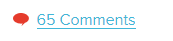 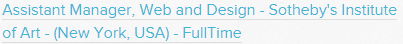 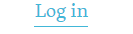 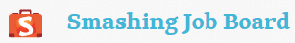 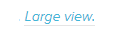 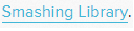 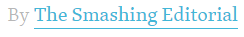 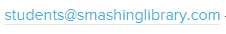 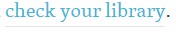 USED BUTTONS:
5,58 cm
1,56cm
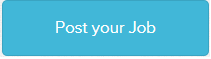 8,84 cm
10,29cm
1,11 cm
1,91 cm
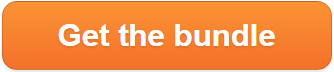 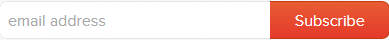 5,5 cm
11,1 cm
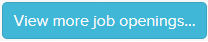 10,88cm
1,09 cm
8,84 cm
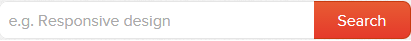 1,88 cm
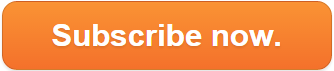 15,53cm
1,11 cm
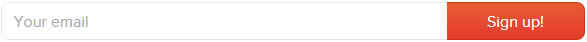 5 cm
1,22 cm
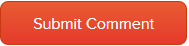 9,69 cm
6,96 cm
1,85 cm
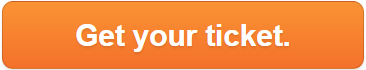 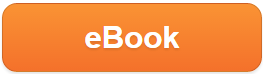 1,96 cm
4,08 cm
1,06 cm
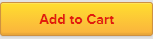 7,73 cm
9,63 cm
5 cm
1,88 cm
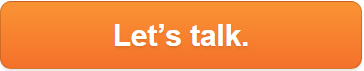 1,96 cm
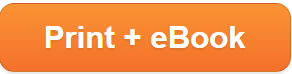 0,95cm
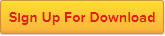 USED COLORS:
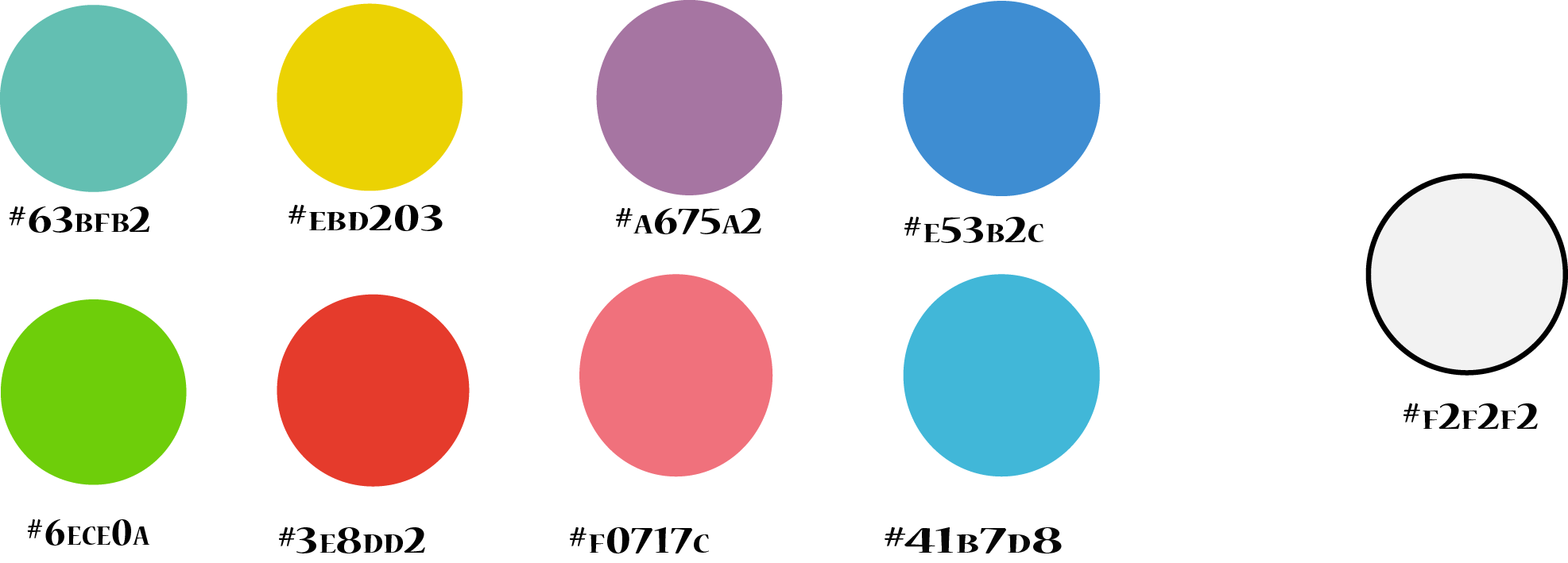 Pictures that inspired us:
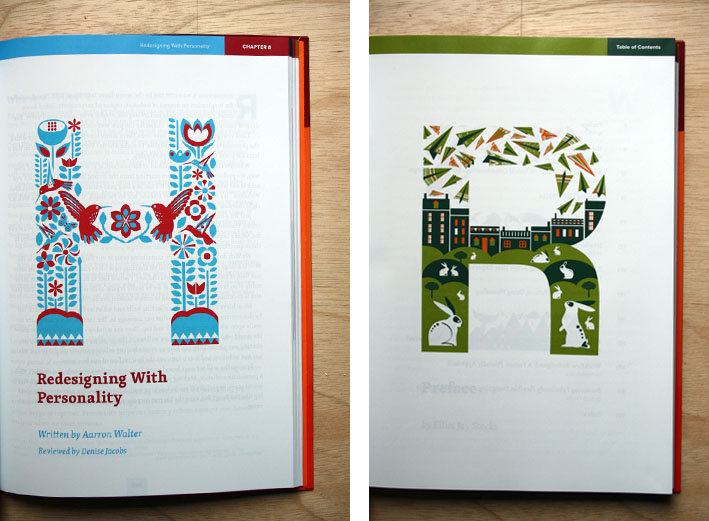 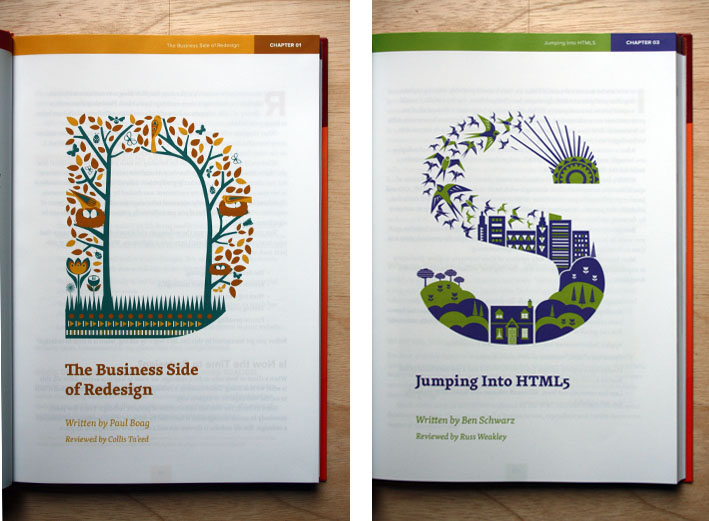 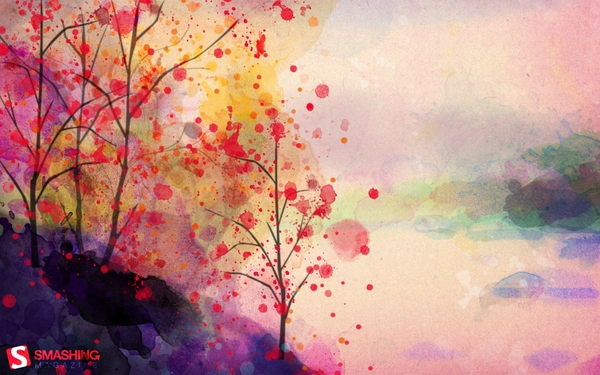 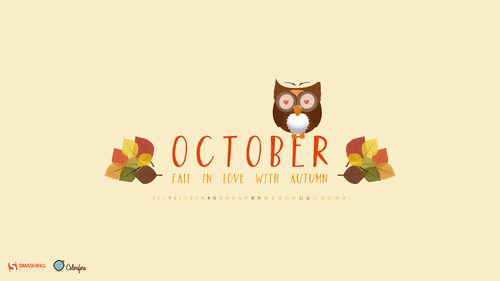 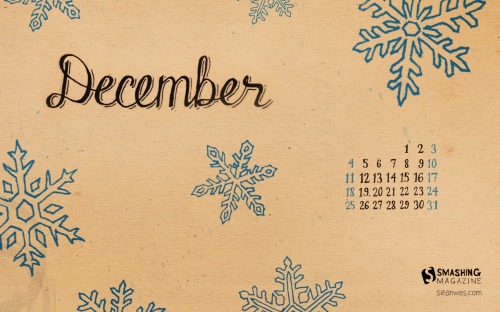 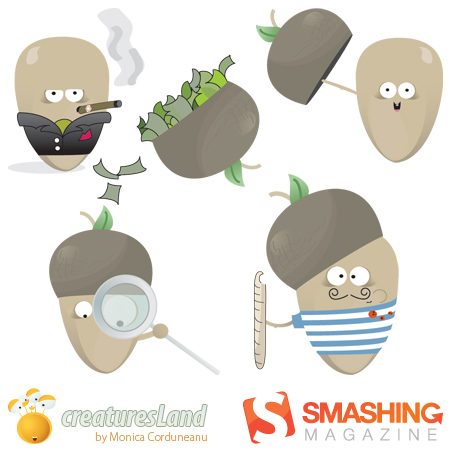 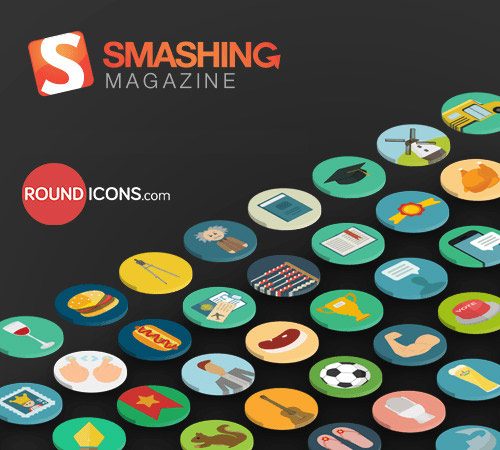 Thank you for paying attention 